Literature Revision  
A Sign Of Four
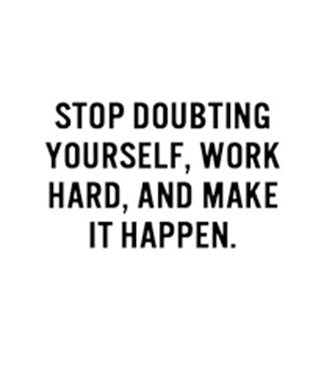 Work through the activities here to help you be able to address this question.
How does Conan Doyle Sherlock and Watson’s friendship in this extract and throughout the book?
This is your question to answer
Once you have completed this, read the extract to see what you can take from this to back up your ideas ………………………………………………
First thoughts
What were your first thoughts when you saw 
Sherlock + Watson’s friendship?
What were your first thoughts when you saw 
Friendship? 
What other friendships can you think of? 
How are they similar or different?
Extract from Sherlock – read through this from Chapter 1 after we see Sherlock taking cocaine
Yet upon that afternoon, whether it was the Beaune which I had taken with my lunch, or the additional exasperation produced by the extreme deliberation of his manner, I suddenly felt that I could hold out no longer. 
"Which is it to-day?" I asked,—"morphine or cocaine?" 
He raised his eyes languidly from the old black-letter volume which he had opened. "It is cocaine," he said,—"a seven-per-cent. solution. Would you care to try it?" 
"No, indeed," I answered, brusquely. "My constitution has not got over the Afghan campaign yet. I cannot afford to throw any extra strain upon it." 
He smiled at my vehemence. "Perhaps you are right, Watson," he said. "I suppose that its influence is physically a bad one. I find it, however, so transcendently stimulating and clarifying to the mind that its secondary action is a matter of small moment." 
"But consider!" I said, earnestly. "Count the cost! Your brain may, as you say, be roused and excited, but it is a pathological and morbid process, which involves increased tissue-change and may at last leave a permanent weakness. You know, too, what a black reaction comes upon you. Surely the game is hardly worth the candle. Why should you, for a mere passing pleasure, risk the loss of those great powers with which you have been endowed? Remember that I speak not only as one comrade to another, but as a medical man to one for whose constitution he is to some extent answerable." 
He did not seem offended. On the contrary, he put his finger-tips together and leaned his elbows on the arms of his chair, like one who has a relish for conversation.
Underline which quotes you think relate to their friendship
Quick fire questions on extract
What was Watson feeling that made him ask Sherlock what he was taking? 
__________________________________________
What word describes Sherlock’s lazy response? La__________
What word describes Watson’s short, abrupt response? Br_________
Why does Watson say he won’t take the drug? 
_______________________________________________________
Why is Watson worried and concerned about Sherlock taking drugs? 
_______________________________________________________
Is Sherlock annoyed about the way Watson has spoken to him? 
________________________________________________________
Summing up extract
How do we know they are GOOD friends from this extract? 
________________________________________________________________________________________________________
How do we see they are very DIFFERENT people from this extract? 
________________________________________________________________________________________________________
How would you sum up their overall friendship? 
_____________________________________________________________________________________________________________________________________________________________________________________________________________________________________________________________________________________________
Other aspects of Watson + Sherlock’s friendship
Differences

How does Sherlock treat his book ‘The Study in Scarlet’? 
________________________________________________________
Does he recognise he has hurt his feelings when discussing his brother and the watch? 
________________________________________________________
What does this show about Sherlock’s ability to read emotions? 
________________________________________________________
Other aspects of Watson + Sherlock’s friendship
Differences

How did Watson respond to Mary when she left? 
_______________________________________________________
How is this in contrast to how Sherlock responded to Mary? 
_______________________________________________________
What is Watson’s motivation for solving the crime? 
______________________________________________________
What is Sherlock’s motivation for solving the crime? 
_______________________________________________________
Other aspects of Watson + Sherlock’s friendship
Positives 

Why is Watson so frustrated with Sherlock in this extract? 
________________________________________________________
How do we see Watson’s clear concern for Sherlock in this extract? (what devices used?) 
_______________________________________________________
Does Watson support Sherlock throughout? 
_______________________________________________________
What does he do to assist him? 
_______________________________________________________
Other friendships
What is the factor which destroys Major Sholto + Captain Morstan’s friendship? Why does it? 
________________________________________________________________________________________________________________
How do we see Major Sholto betray his friend in both life and when he dies? 
________________________________________________________
How do we also see Thaddeus and Bartholomew not be very close? 
________________________________________________________
Other friendships
Jonathan Small + Tonga

In what ways was Jonathan Small supportive to Tonga – what did he do when he met him? 
______________________________________________________
How did he also take advantage of him – think about leaving Andamans + when got to England
______________________________________________________
Other friendships
Mary Morstan + Mrs Forrester  

Is Mrs Forrester described as being supportive towards Mary? 
________________________________________________
Think about how this shows females again shown in a positive way, acting as expected? 
________________________________________________
Complete these quotes using words from side
‘dotted and __________ with ___________ puncture marks’ 
‘his many ______________ qualities’
‘cold and _______________ manner’ 
‘What an _______________ woman!’
‘A ___________ to me is a mere ________’
‘turn to me for ___________ and _____________’
‘emotion is opposed to true ________ reason’
protection
Scarred 
Unemotional
Innumerable
 Attractive 
Client 
cold
Unit 
Extraordinary
  comfort
What to remember
People are NOT using the QUOTES from the extract – it is right there. 
USE IT. 

Go through and star again the key quotes which you are going to use on the next page.
Ideas to bring in
Watson’s frustration with Sherlock – when else see this? 
_______________________________________________________
Sherlock’s lack of awareness that Watson is annoyed – when else see this?
________________________________________________________
Sherlock’s drugs – why take them + where else do this? 
_______________________________________________________
Watson’s positive views on Sherlock – when else see this? 
_______________________________________________________
Other friendships which not as strong – Captain Morstan + Major Sholto  - what makes theirs weaker? 
______________________________________________________________________
What other friendships used – how similar + different to Sherlock + Watson? 
_______________________________________________________________________
Extract from Sherlock – read through this from Chapter 1 after we see Sherlock taking cocaine
Yet upon that afternoon, whether it was the Beaune which I had taken with my lunch, or the additional exasperation produced by the extreme deliberation of his manner, I suddenly felt that I could hold out no longer. 
"Which is it to-day?" I asked,—"morphine or cocaine?" 
He raised his eyes languidly from the old black-letter volume which he had opened. "It is cocaine," he said,—"a seven-per-cent. solution. Would you care to try it?" 
"No, indeed," I answered, brusquely. "My constitution has not got over the Afghan campaign yet. I cannot afford to throw any extra strain upon it." 
He smiled at my vehemence. "Perhaps you are right, Watson," he said. "I suppose that its influence is physically a bad one. I find it, however, so transcendently stimulating and clarifying to the mind that its secondary action is a matter of small moment." 
"But consider!" I said, earnestly. "Count the cost! Your brain may, as you say, be roused and excited, but it is a pathological and morbid process, which involves increased tissue-change and may at last leave a permanent weakness. You know, too, what a black reaction comes upon you. Surely the game is hardly worth the candle. Why should you, for a mere passing pleasure, risk the loss of those great powers with which you have been endowed? Remember that I speak not only as one comrade to another, but as a medical man to one for whose constitution he is to some extent answerable." 
He did not seem offended. On the contrary, he put his finger-tips together and leaned his elbows on the arms of his chair, like one who has a relish for conversation.
Structure
Intro – what do we know about their friendship despite their differences

Quote 1 – explain. Link this to somewhere else
Quote 2 – explain. Link this to somewhere else
Quote 3 – explain. Link this to somewhere else
Quote 4 – explain. Link this to somewhere else
Quote 5 – explain. Link this to somewhere else

What can you say about other friendships in the text?
Add in the depth about THAT quote. 
Explain in lots of detail. 

Then briefly link this to somewhere else. 

The focus HAS to be on the extract.
Getting started
Each para plan 
- Quote from extract
- Explain this 
- Link to somewhere else 
- What show about society if can 
- Link back to what learn
Conan Doyle presents  …………
We can see this in ……………………..
Conan Doyle has used ……………………………….
This conveys …………………….
This demonstrates …………………
From this we learn ……………
We also saw ……………… when ………
Conan Doyle also showed ……… when ……..
This shows us that in the Victorian era ……….
From this we can learn that the Victorian society ……….
We can see that ………….
Move through the previous para points
Before you finish
Make sure EVERY time you use a character’s name it has a capital letter. 
Check that you have quotes from extract. 
Have you looked at rest of novel? 
Have you said what we learn? 
Are you saying what Conan Doyle does? 
Each paragraph needs to have a clear opening + closing line